資安觀念培養
講師：張明達
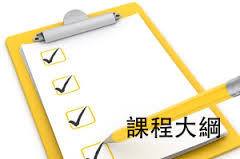 2
前言
資訊安全聽起來像是一件很難的學問，
但日常生活中一直存在跟資訊安全相關的事務，
建立資訊安全的觀念，
不只保護自己也保護別人。
3
密碼安全
您的密碼安全嗎??
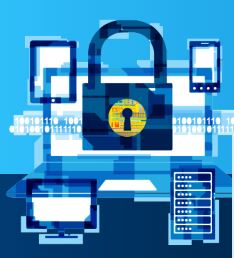 一招半式闖江湖，您的密碼只有一個嗎??

密碼強度是什麼??您的密碼強度夠嗎??
How Secure is My Password??
5
[Speaker Notes: How Secure is My Password??：https://howsecureismypassword.net/]
密碼建立建議
第一步 建立一個強密碼
密碼長度至少8碼以上
My 1st Password!
使用英文大寫
使用英文小寫
使用特殊符號
使用空格
使用數字
6
密碼建立建議
第二步 使用多個密碼

依不同使用需求建立多個強密碼。
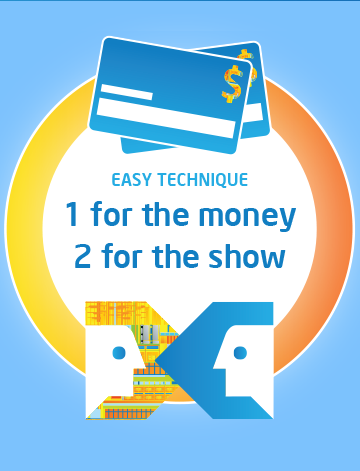 7
密碼建立建議
第三步 分散你的社交密碼
於不同的社交服務使用不同的密碼，以增加安全性。
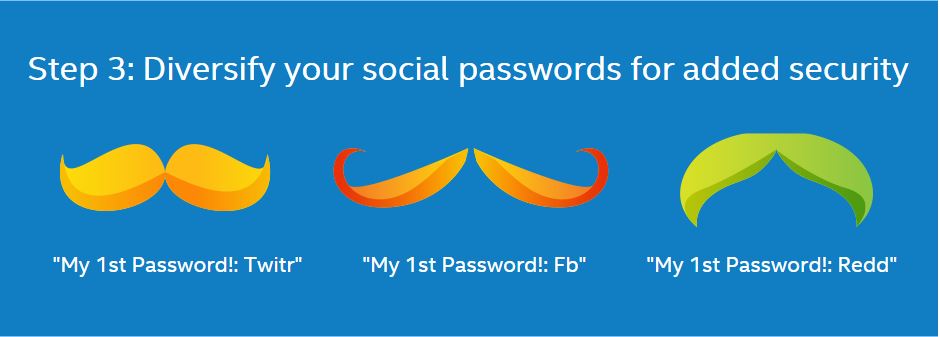 8
2015年TOP 20 弱密碼
9
[Speaker Notes: 第一名為123456
第二名為password]
詐騙分析
詐騙新聞
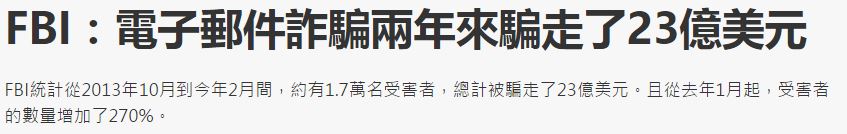 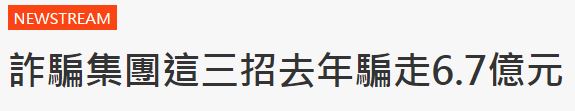 11
詐騙手法的演進
12
詐騙獲取的東西
13
電話詐騙手法
14
[Speaker Notes: 利用竄改號碼獲取民眾信任]
電話詐騙的預防方式
15
高詐騙風險賣場
圖片來源：Whoscall 粉絲頁
16
[Speaker Notes: 內政部警政署在165反詐騙網站中公布了「高詐欺風險賣場統計名單」，習慣網購的朋友要多加注意。
詐騙集團可能會假冒賣場員工或銀行人員打電話行騙，聲稱賣場不小心把你的交易設定為經銷商，將會對你連續12期扣款，然後要求你操作ATM解除付款設定，這實際上就是要騙你把戶頭裡的錢匯給他！]
社交詐騙手法
17
簡訊詐騙流程
圖片來源：T客邦
18
詐騙財損統計
19
[Speaker Notes: ATM解除分期付款2978件
假網拍2608件
假借名義的2493件(假借名義，歹徒利用Line、WhatsApp或WeChat，假冒為被害人的親友裝熟來詐騙金額)]
社交詐騙預防
20
電腦安全
電腦安全新聞
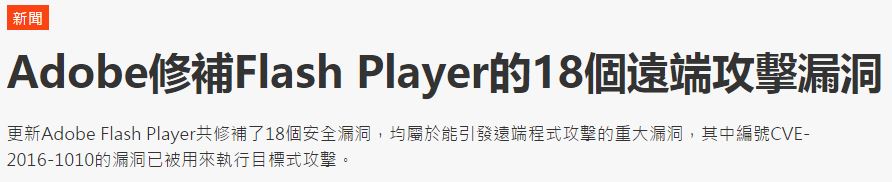 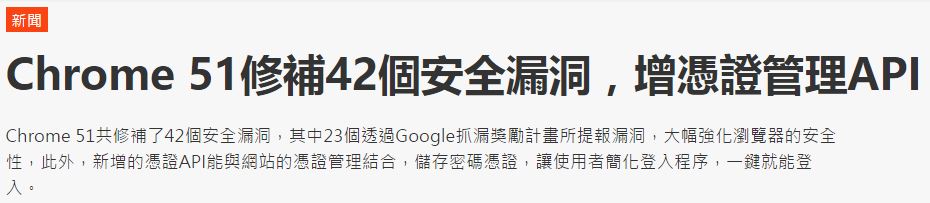 22
電腦面臨的問題
23
電腦軟體安裝要注意
24
[Speaker Notes: Hao123為瀏覽器綁架軟體]
電腦安全防護要點
25
行動裝置安全
行動裝置知多少
27
行動裝置面臨的問題
28
系統碎裂化問題
29
軟體安全新聞
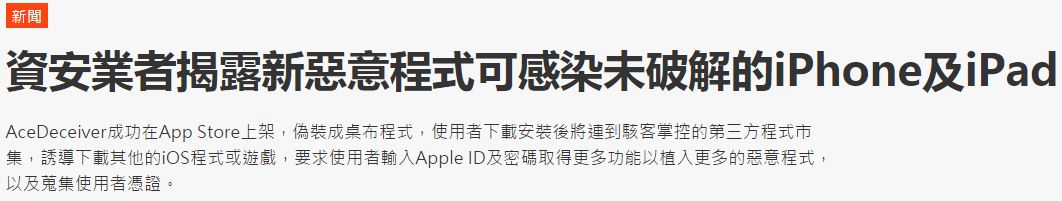 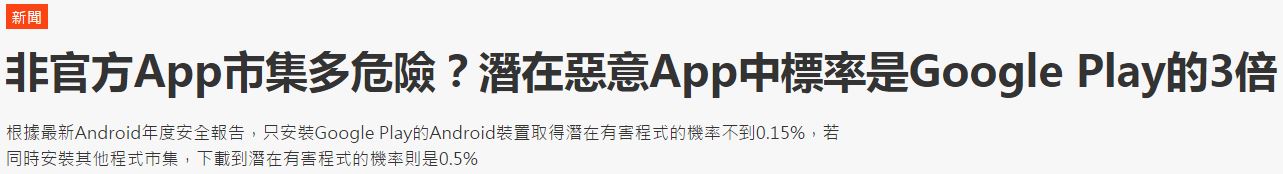 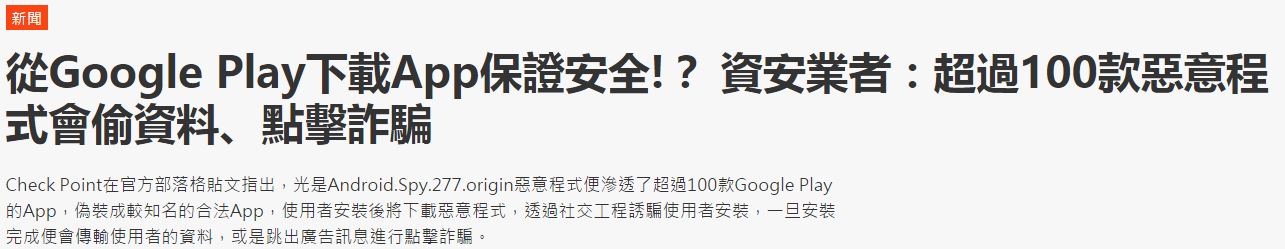 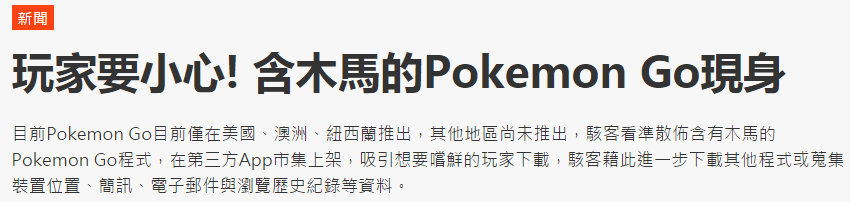 30
軟體權限知多少
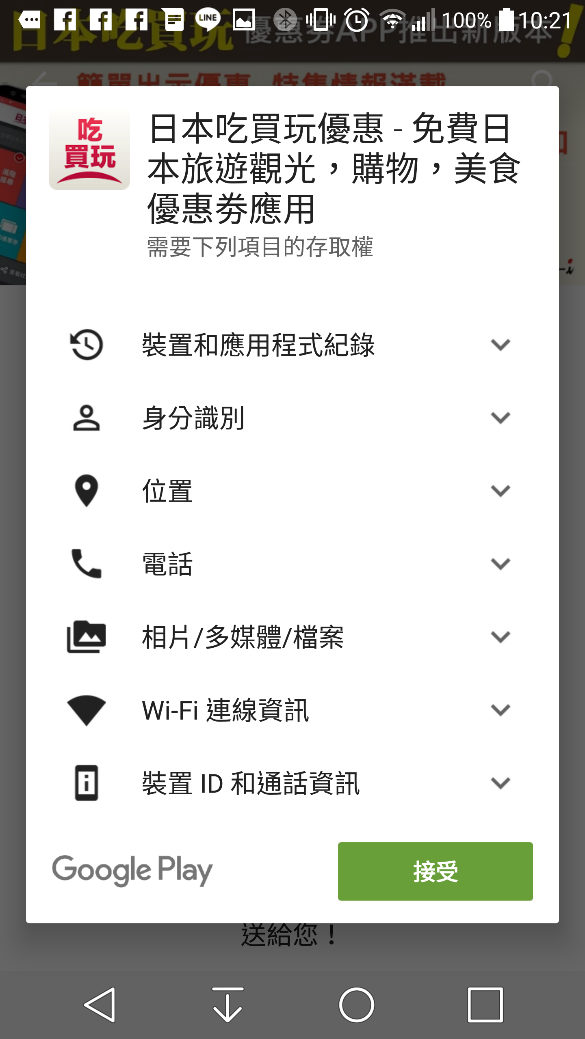 31
軟體安裝要注意
32
[Speaker Notes: 手機權限設定：隱私權 -> 安全 -> 裝置管理 -> 未知的來源]
網路安全性-免費的最貴
33
行動裝置威脅實例
[Speaker Notes: 放影片]
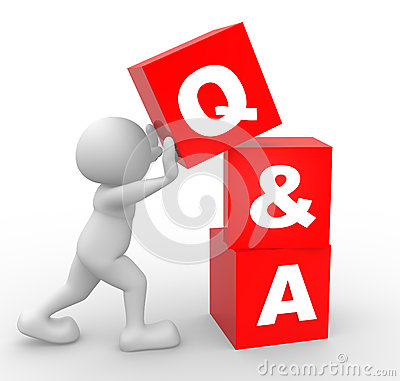 35